Dialogue with the Ethicist
Bear Vision Center, 2nd Floor Main and Zoom
May 21, 2025
1:00pm – 3:00pm
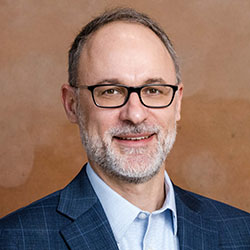 Everyday Ethics: A Case of a Parent Refusing a Recommended Intervention for their Child
Learning Objectives:
Define the harm principle
Describe the basis for respecting parent authority in the care of their child
List one argument against opting out of the care of a child whose parents refuse vaccines
Doug Opel MD, MPH

Professor, Department of Pediatrics
University of Washington School of Medicine
Director, Treuman Katz Center for Pediatric Bioethics and Palliative Care
Seattle Children’s Research Institute
Bear Vision Center, 2nd Floor Main
*In-person preferred 
Zoom: https://childrensnational.zoom.us/j/96107250912
Meeting ID: 961 0725 0912
Passcode: 20010
Target Audience: 
Social Workers, Chaplains, Child Life Specialists, Psychologists, Nurses, Physician Assistants and Advanced Practice Providers
*Everyone welcome
To claim credit, text SMS code provided during          Grand Rounds session to 301-273-7643 Or, enter the code at ce.childrensnational.org/code
Joint Accreditation
In support of improving patient care, this activity has been planned and implemented by Children’s National Hospital. Children’s National Hospital is jointly accredited by the Accreditation Council for Continuing Medical Education (ACCME), the Accreditation Council for Pharmacy Education (ACPE), and the American Nurses Credentialing Center (ANCC), to provide continuing education for the healthcare team.  Children’s National Hospital Accreditation Provider# 4008362
Credit Designation Statements
ACCME: Children’s National Hospital designates this live/enduring activity for a maximum of 1.0 AMA PRA Category 1 CreditsTM for physicians. Physicians should claim only the credit commensurate with the extent of their participation in the activity.
ANCC: Children’s National Hospital designates this activity for a maximum of 1.0 LIVE ANCC contact hours.
Psychology: Continuing Education (CE) credits for psychologists are provided through the co-sponsorship of the American Psychological Association (APA) Office of Continuing Education in Psychology (CEP). The APA CEP Office maintains responsibility for the content of the programs. All confirmed participants will earn 1.0 CE credits (Instructional Level, Intermediate Learning) upon successful completion of the learning event and evaluation.
Pharmacy: Children’s National Health System is accredited by the Accreditation Council for Pharmacy Education (ACPE) as a provider of continuing pharmacy education.  This program meets ACPE criteria for 1.0 contact hour (0.1 CEU).  Credit will be awarded through the CPE Monitor, within 3–4 weeks of the seminar to those who successfully complete the program and complete the online evaluation (to be sent within a week of CE activity completion). NABP number and month/day of birth are required to receive credit. This activity will expire within 30 days of activity. ACPE Universal Program number assigned to this program is JA4008362-0000-24-001-L99-P.
Social Work: As a Jointly Accredited Organization, Children’s National Hospital is approved to offer social work continuing education by the Association of Social Work Boards (ASWB) Approved Continuing Education (ACE) program. Organizations, not individual courses, are approved under this program. Regulatory boards are the final authority on courses accepted for continuing education credit. Social workers completing this course receive 1.0 general continuing education credit.
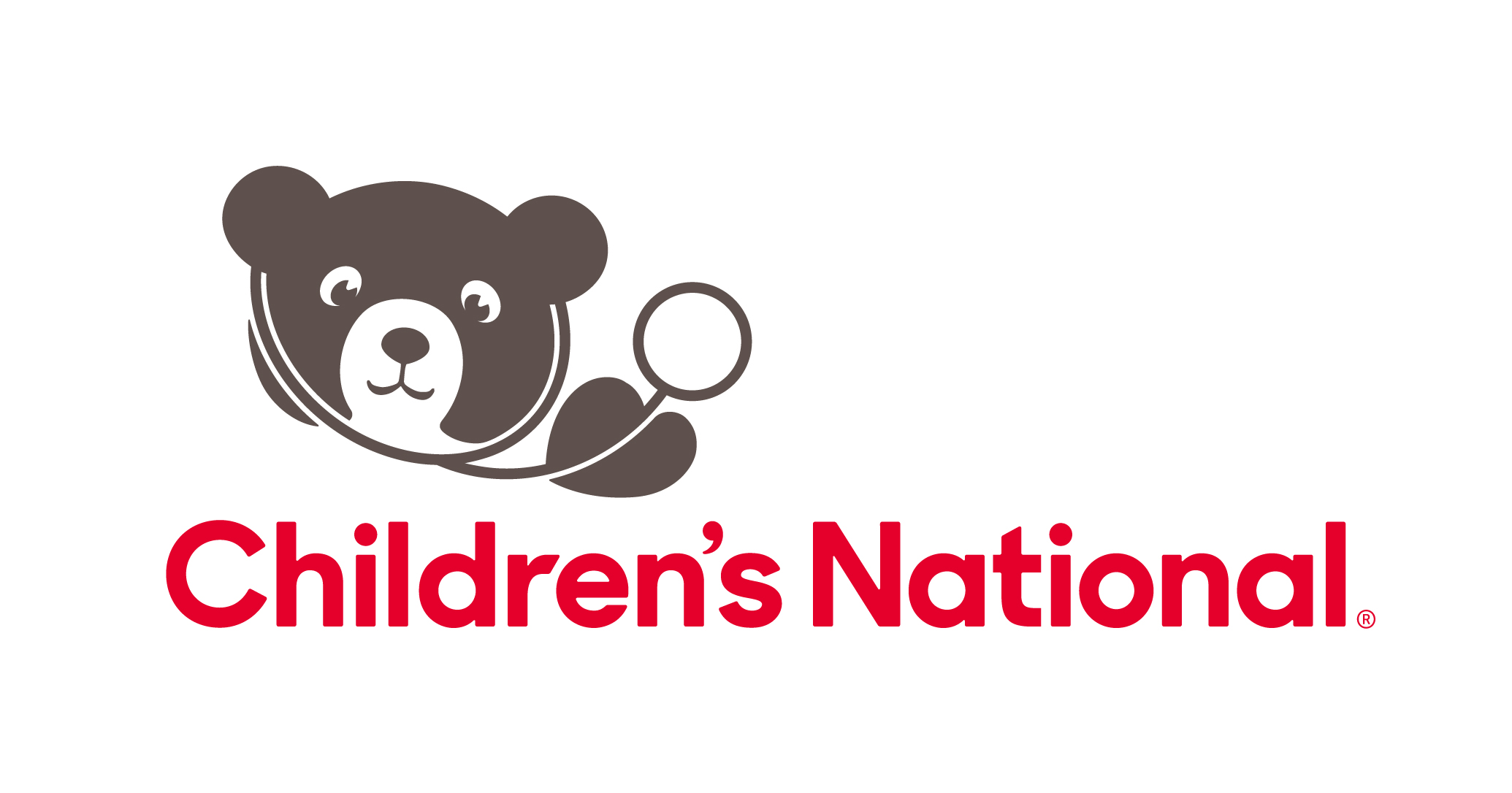 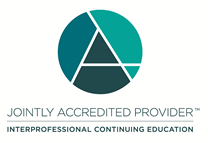